Mr. KNN: 
Soft Relevance 
for Multi-label Classification 
(CIKM’10)
Date: 2011/1/11
Advisor: Dr. Koh. Jia-Ling
Speaker: Lin, Yi-Jhen
1
Preview
Introduction
Related Work
Problem Transformation Methods
Algorithm Adaptation Methods
The ML-KNN (Multi-Label K Nearest Neighbor) Method
Mr. KNN: Method Description
Experimental Results
Conclusion
2
[Speaker Notes: 三種方法的障礙]
Introduction
Multi-label learning refers to learning tasks where each instance is assigned to one or more classes(labels). 

Multi-label classification is drawing increasing interest and emerging as a fast-growing research field.
3
Preview
Introduction
Related Work
Problem Transformation Methods
Algorithm Adaptation Methods
The ML-KNN (Multi-Label K Nearest Neighbor) Method
Mr. KNN: Method Description
Experimental Results
Conclusion
4
[Speaker Notes: 簡述三種方法]
Related Work – Problem Transformation Methods
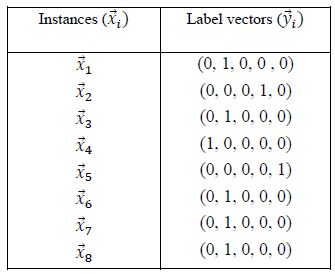 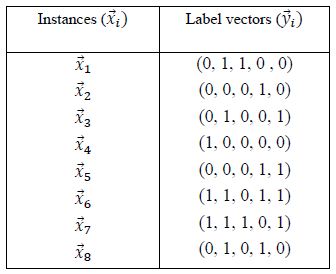 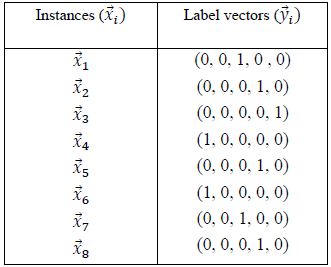 Select-max
Select-min
5
Freq.=(3, 5, 2, 4, 4)
Related Work – Problem Transformation Methods
Another popular strategy is so-called binary relevance, which converts the problem into multiple single-label binary classification problems.







Multi-label instances are forced into one single category without considering distribution.
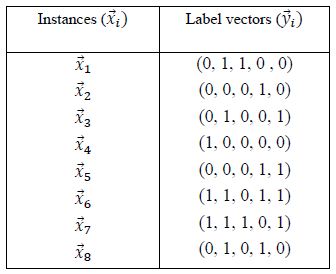 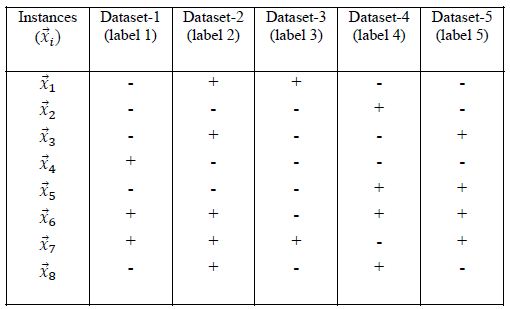 6
Related Work – Algorithm Adaptation Methods
Algorithm adaption  methods modify standard single-label learning algorithm for multi-label classification.
7
Related Work – The ML-KNN Method
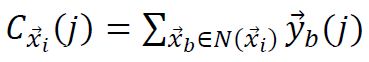 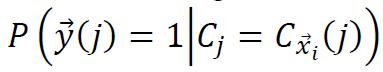 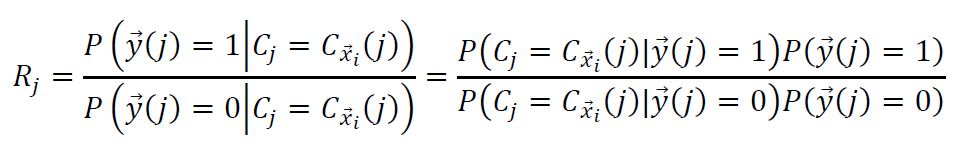 8
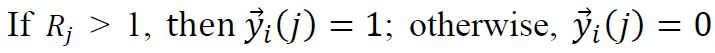 Related Work – The ML-KNN Method
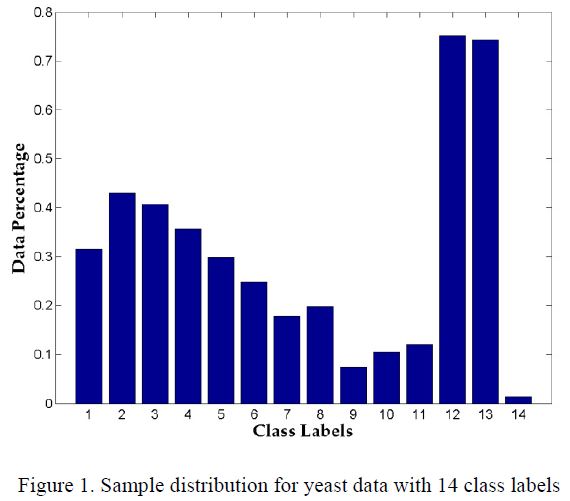 9
Mr. KNN: Method Description
Mr.KNN consists of two components
Soft Relevance
A modified fuzzy c-means (FCM)-based approach to produce soft relevance
Mr.KNN: Volting-Margin Ratio Method
A modified kNN for multi-label classification

Fuzzy c-means algorithm (similar with k-means algorithm)
In fuzzy clustering, each point has a degree of belonging to clusters, as in fuzzy logic, rather than belonging completely to just one cluster.

We adapt the FCM algorithm to yield a soft relevance value for each instance with respect to each label
10
Soft Relevance
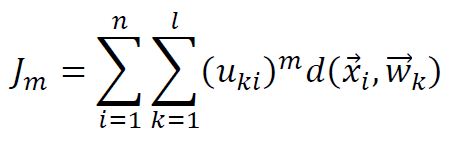 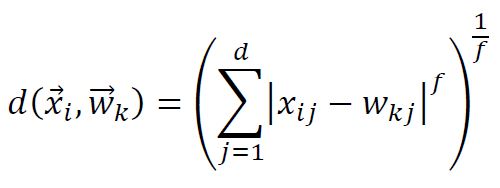 11
Soft Relevance
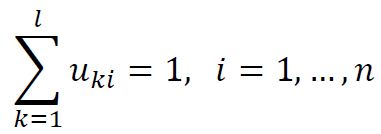 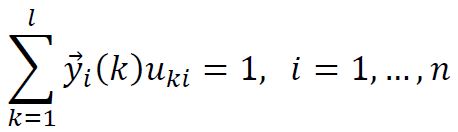 For 5-class multi-label classification c1~c5

If an instance xi belongs to class c1, c2, c4
Then u3i = u5i = 0
And u1i + u2i + u4i = 1
12
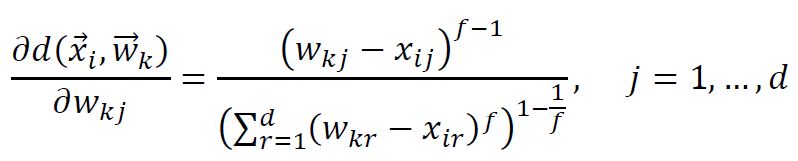 Soft Relevance
To find the membership values, we minimize the cost function Jm with the constrains in previous slide, this leads to the following Lagrangian function:
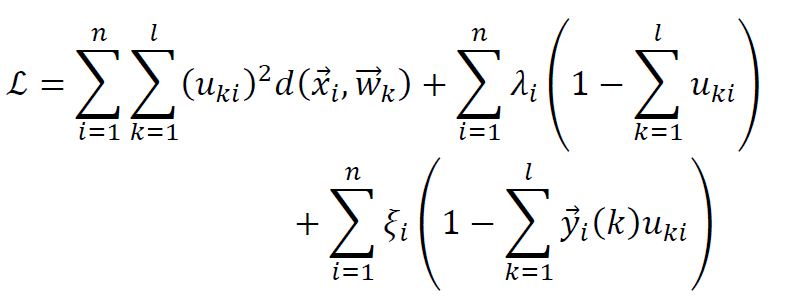 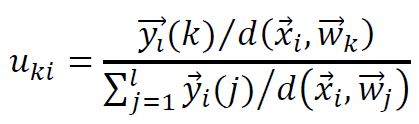 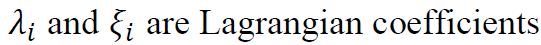 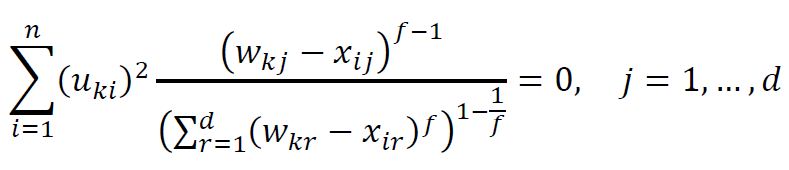 13
Can be solved by the Gauss-Newton method
Mr.KNN: Voting-Margin Ratio Method
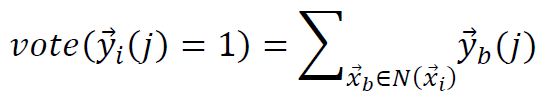 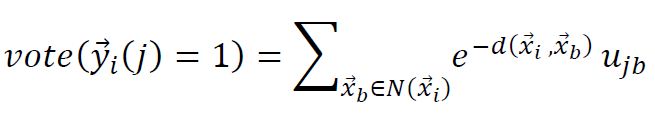 14
Mr.KNN: Voting-Margin Ratio Method
To determine the optimal values of f in Minkowski distance and K in kNN, we introduce a new evaluation function, which is motivated by the margin concept (voting margin)
Consider a 5-class learning problem with an instance belonging to two class labels: labels 2 and 3
The instance: the plus inside a circle
A circle represents a voting value for the label marked by the number inside a circle
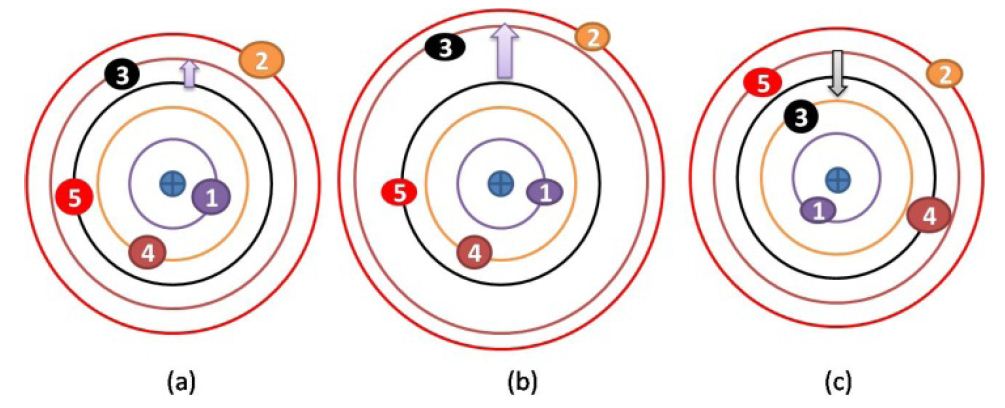 15
Correct voting
Smaller margin
Correct voting
larger margin
True label 3 is lower than 
false labels 4 & 5
Mr.KNN: Voting-Margin Ratio Method
voting margin



Ti : true label set
Fi : false label set
Our goal is to seek the combination of f and k that maximizes the average voting margin ratio
The overall learning method for multi-label learning is called voting Margin Ration kNN, or Mr.KNN
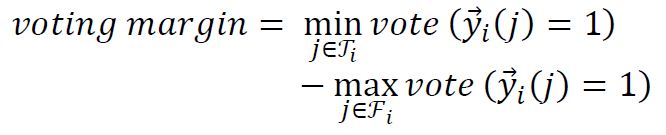 16
Mr.KNN: Voting-Margin Ratio Method
Mr.KNN consists of two steps: training and test. The procedures are as follow
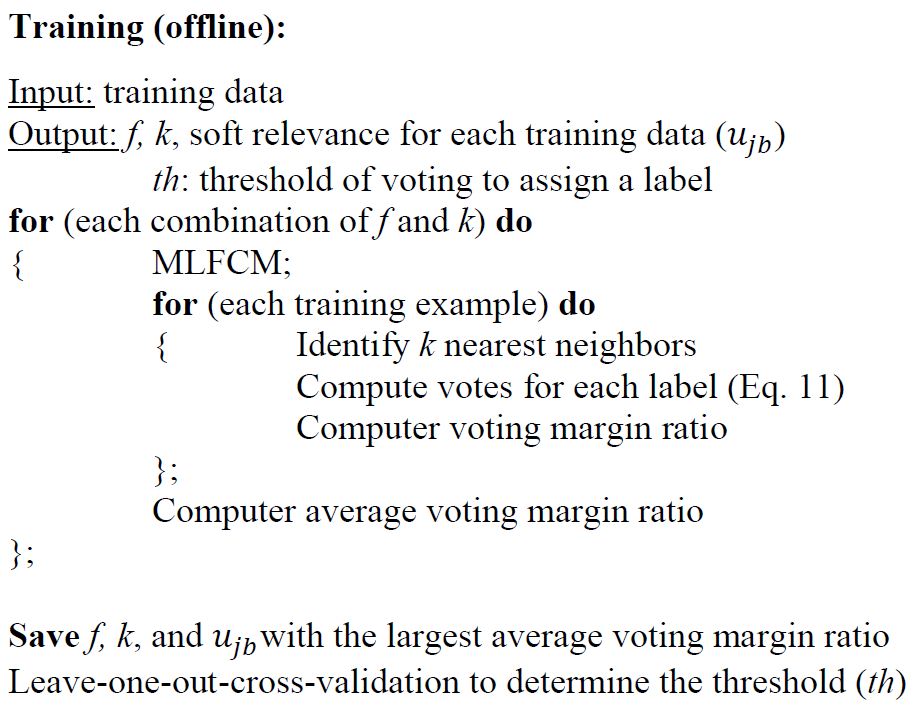 17
Mr.KNN: Voting-Margin Ratio Method
Mr.KNN consists of two steps: training and test. The procedures are as follow
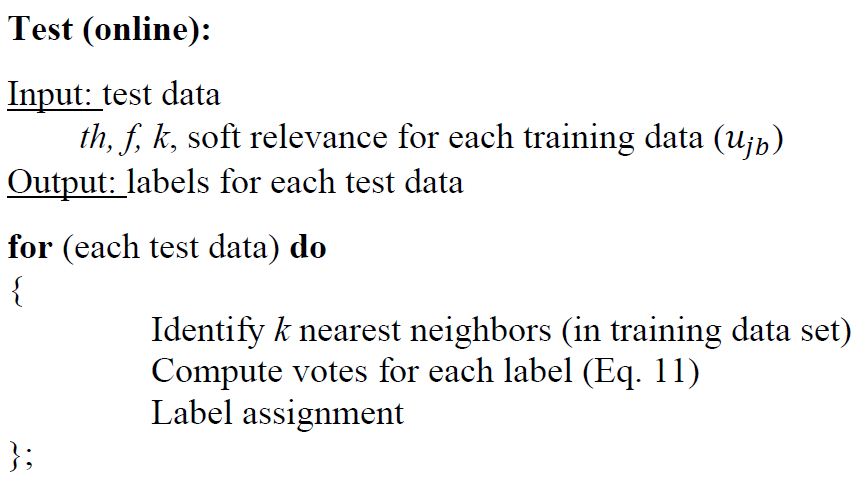 18
Experimental Results –Data Description
Three multi-label datasets are tested in this study
Predict gene functions of yeast
Detection of emotions in music
Semantic scene classification
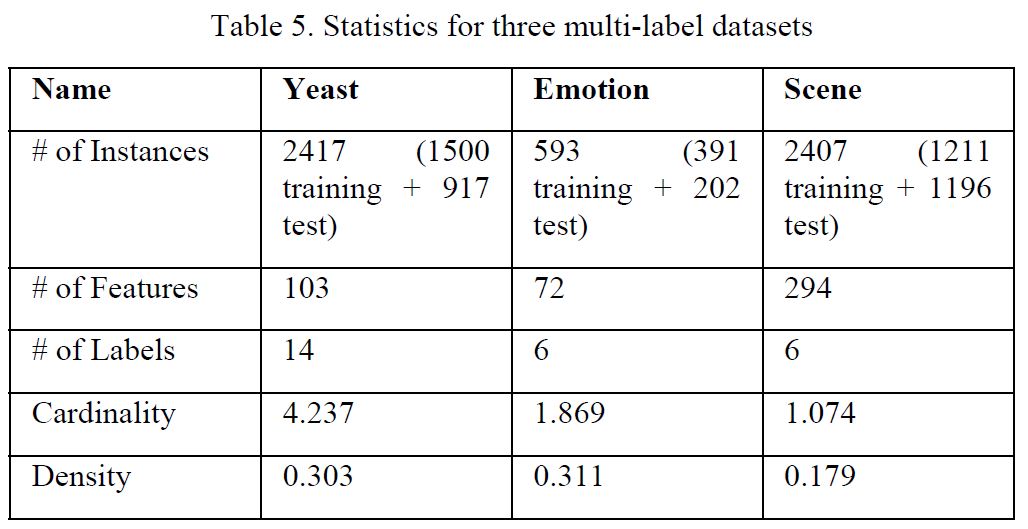 19
Experimental Results –Evaluation Criteria
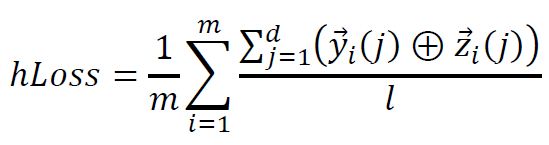 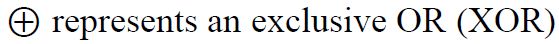 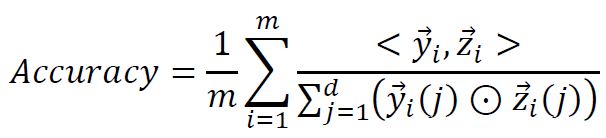 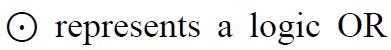 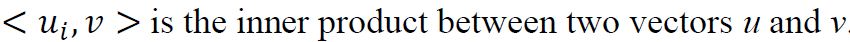 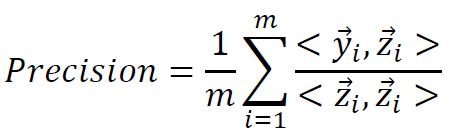 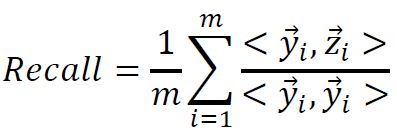 20
Experimental Results –Evaluation Criteria
Also use NDCG (normalized discounted cumulative gain) to evaluate the final ranking of labels for each instance
For each instance, a label will receive a voting score
Ideally, these true labels will rank higher than false labels
The NDCG of a ranking list of labels at position n is
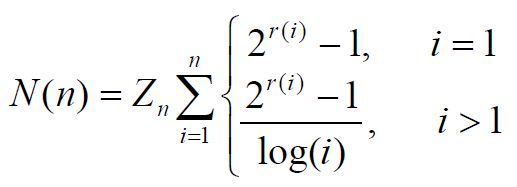 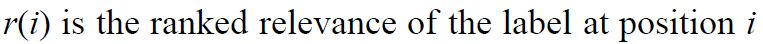 21
Experimental Results
For each dataset
select the f in Minkowski distance form 1, 2, 4, 6 
K in kNN from 10, 15, 20, 25, 30, 35, 40, 45
Total 32 combinations of (f, k)
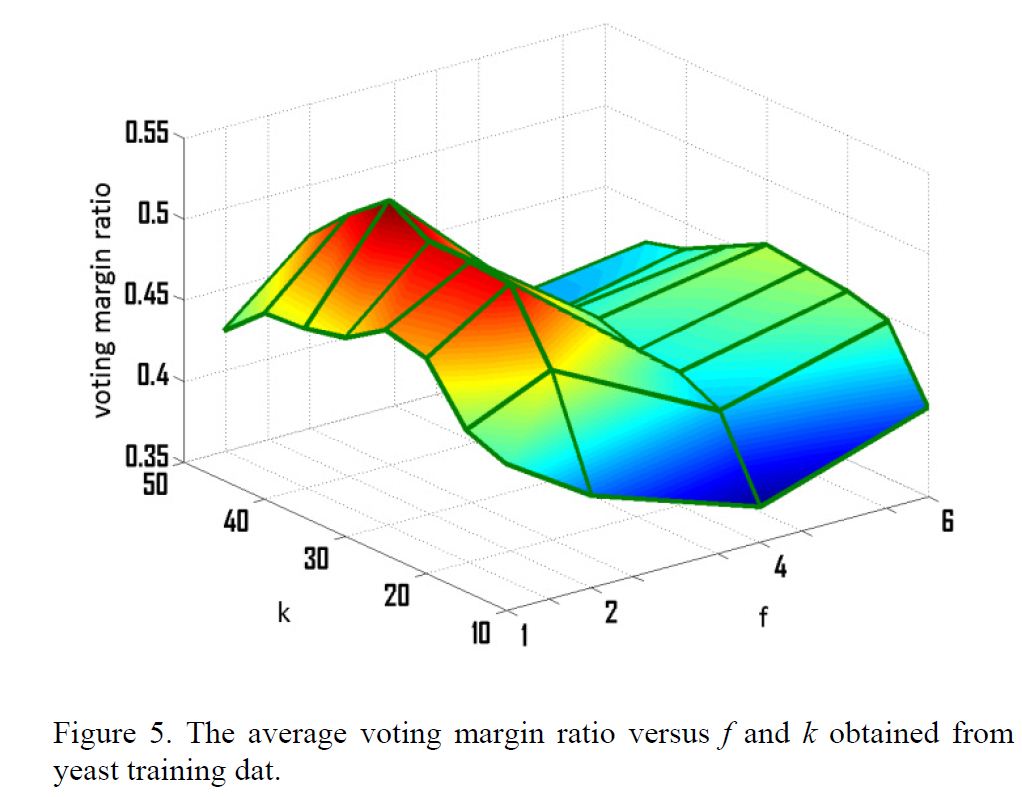 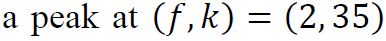 22
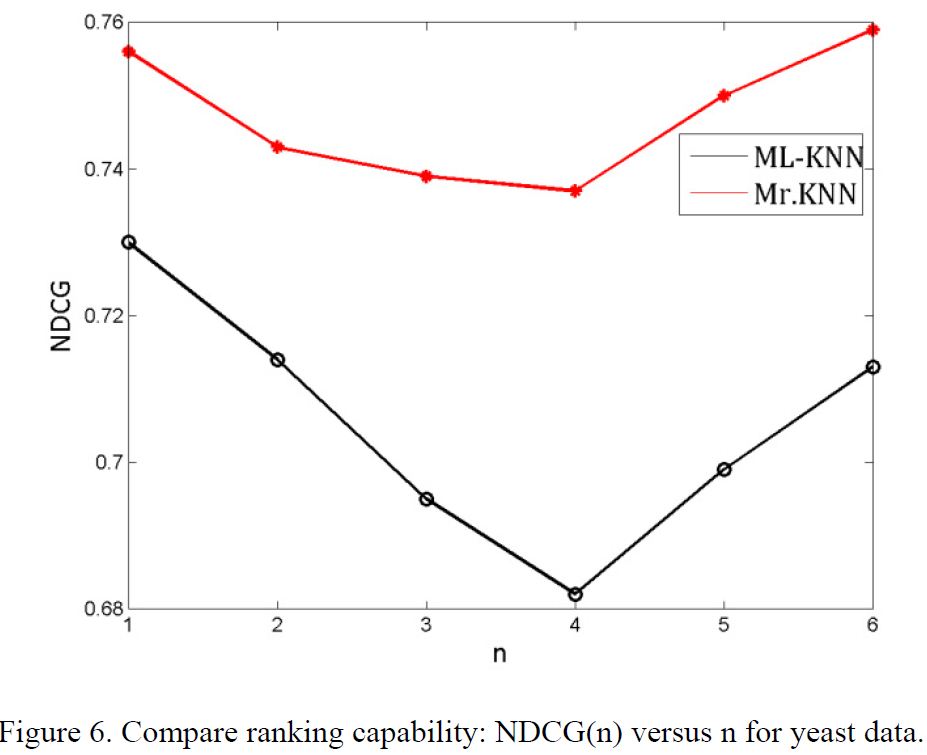 23
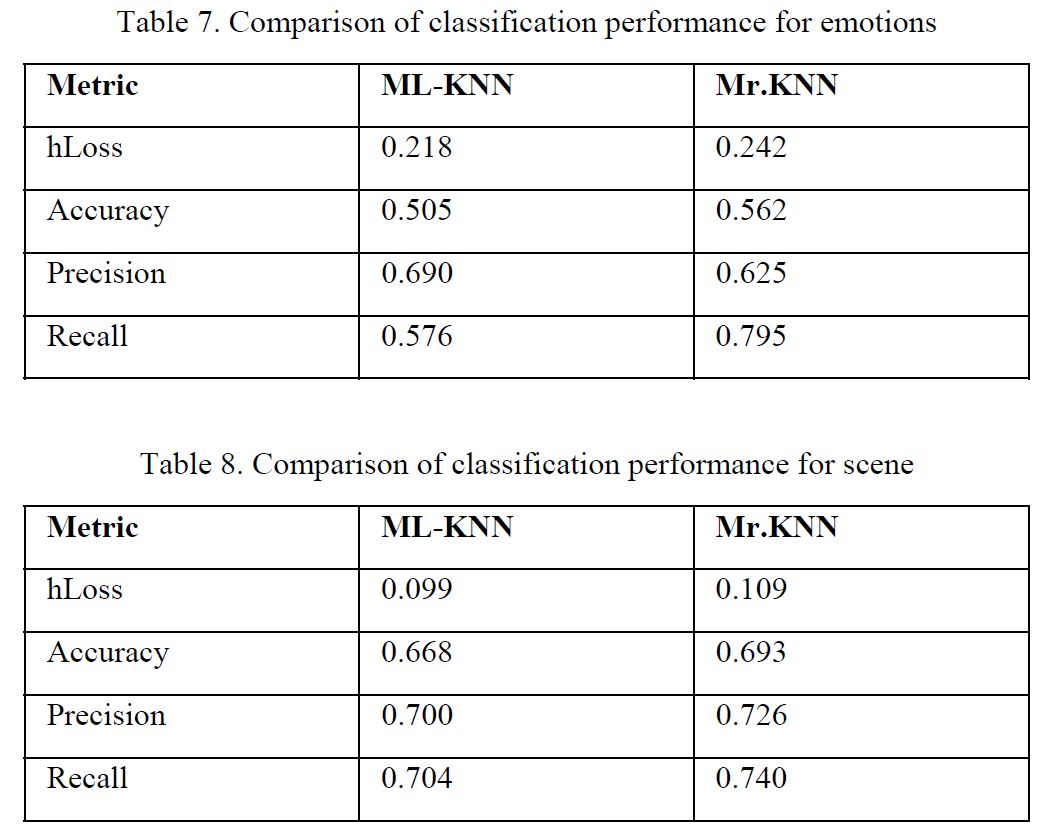 24
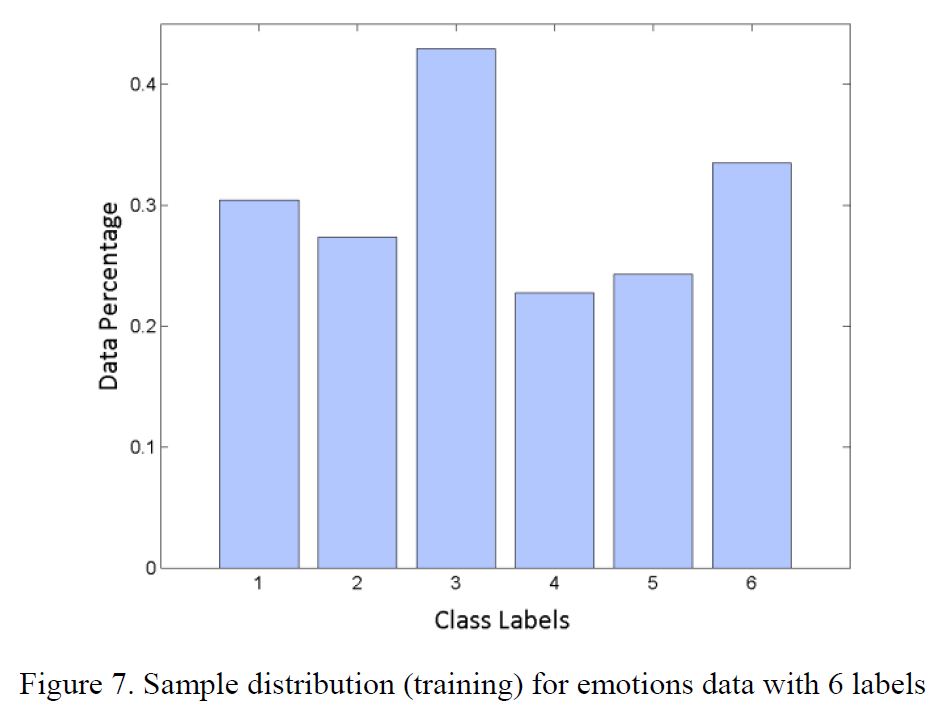 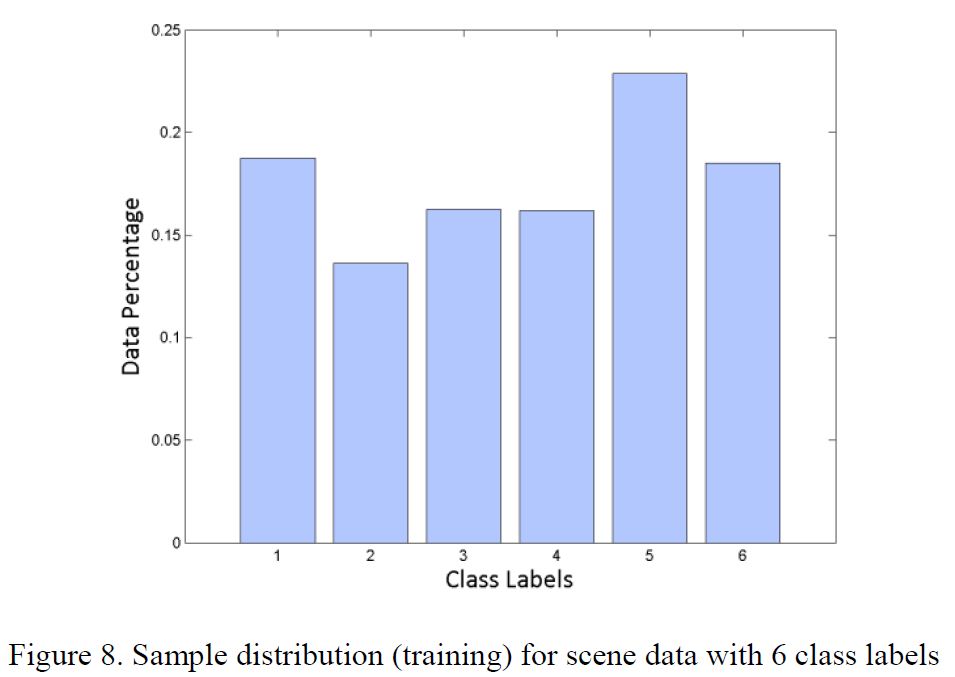 25
Conclusion
We introduce the soft relevance strategy, in which each instance is assigned a relevance score with respect to a label

Furthermore, it is used as a voting factor in a modified kNN algorithm

Evaluated over three multi-label datasets, the proposed method outperforms ML-KNN
26